Spécialité "Numérique et Sciences Informatiques"
Année scolaire 2022-2023
Lycée d'enseignement général "Saint-Michel" 5 rue Henri Dunant 53204 Château-Gontier-sur-Mayenne
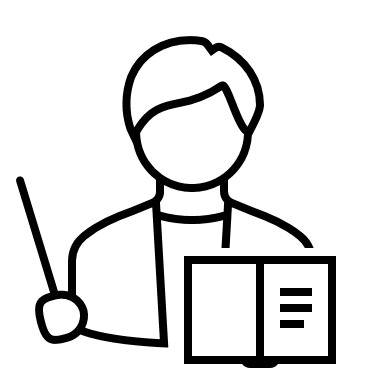 Présentation de l'enseignant
Monsieur HAROUY Jean-Michel
Professeur Agrégé en Sciences de la Vie et de la Terre
Titulaire d'un Diplôme Universitaire d'Enseignement de la Spécialité NSI en LEG
Présentation des apprenants (Elèves)
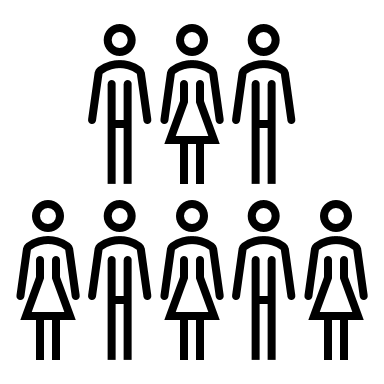 Questionnaire sur "Ecole Directe"
Emploi du temps
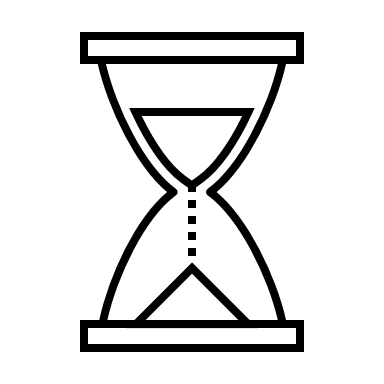 Séance le mardi de 14h40 à 16h30 en salle B01
Séance le mercredi de 10h05 à 11h55 en salle B01
Séance le vendredi de 10h35 à 12h20 en salle B01
Matériel requis
Un grand classeur avec intercalaires et pochettes plastiques perforées
Feuilles simples et copies doubles
De quoi écrire !
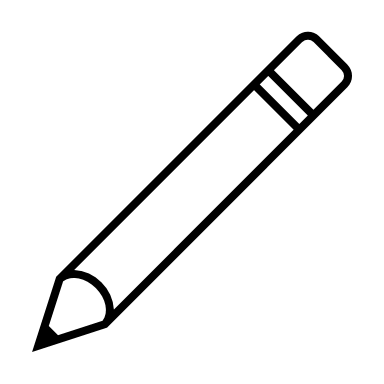 Matériel requis à la maison
Ordinateur de type PC sur lequel il est possible d'installer des logiciels
Connexion internet pour accéder aux "outils numériques" en ligne = "Ecole Directe" + "N.S.I. WorkSpace"
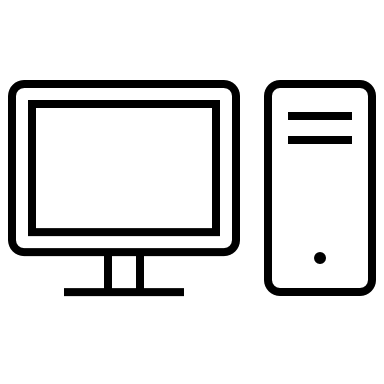 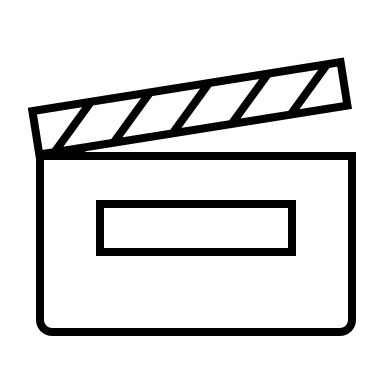 Travail personnel
Relire ses notes de cours, si besoin les compléter
Apprendre les notions, vérifier qu'elles sont comprises, préparer des questions
Faire les exercices indiqués
Rendre les travaux demandés sur "Ecole Directe"
Déroulement de l'enseignementet Evaluation
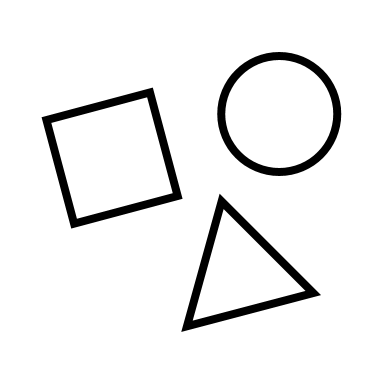 Séquences d'apprentissage de notions ("cours")
Evaluation â Epreuve Ecrite = contrôles des acquis(connaissances et compréhension des notions)
Bac Blanc : "préparation à l'épreuve écrite"
Séquences de réalisation ("travaux pratiques")
Evaluation â Epreuve Pratique = exercices de programmation
Bac Blanc (sur heure de cours) : "préparation à l'épreuve pratique"
Séquences d'investigation ("recherche")
Evaluation â Epreuve Orale = exposés, projets
Préparation à l'épreuve du "Grand oral"
Le contenu de l'enseignement s'articule autour de 4 domaines
Les Machines
Les Données
Les Langages
Les Algorithmes et les programmes (applications)
types, structures de données, représentation en machine
Conservation : base de données
Echanges de données :  web (Client-Serveur pile TCP/IP, API), réseau (protocoles, routages)
de programmation : Python, Javascript, php
de description : html, css, svg
de requête : SQL
Interpréteur, compilateur
Langage assembleur et langage machine
Composants et architecture
Circuits logiques, processeurs, système sur puce
Objets connectés
Système d'exploitation
Organisation d'un réseau local
Constructions élémentaires
Modes et méthodes de programmation
Modularité
Mise au point d'un programme
Coût, terminaison, correction
Etude d'algorithmes particuliers
CINQ thèmes (programme officiel)
(détails sur NSI – Workspace)
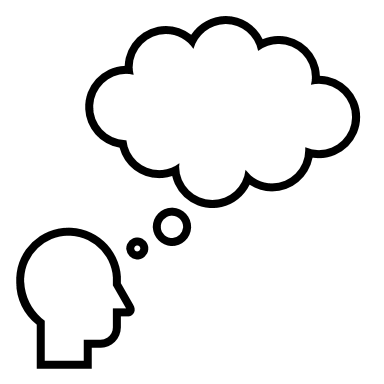 DES Questions ?
Merci de votre attention !